Summer fun
Sun
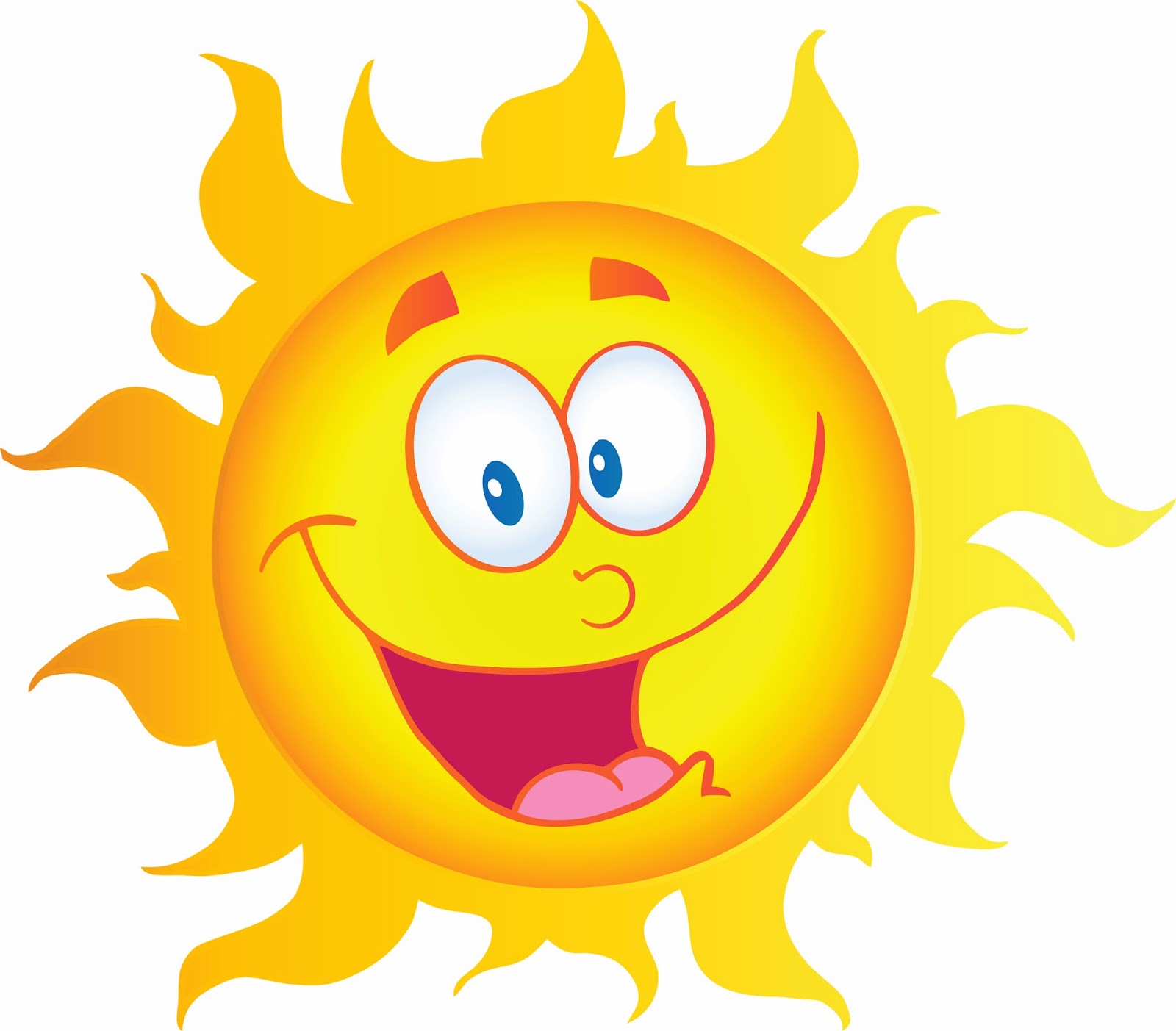 Sunglasses
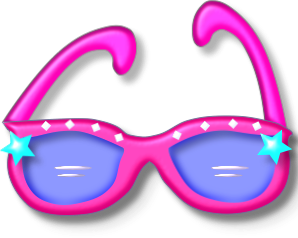 Boat
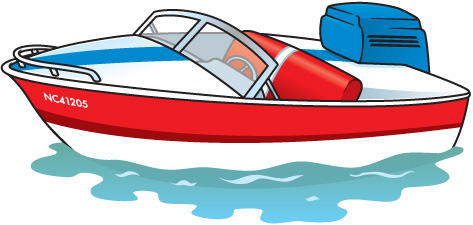 Umbrella
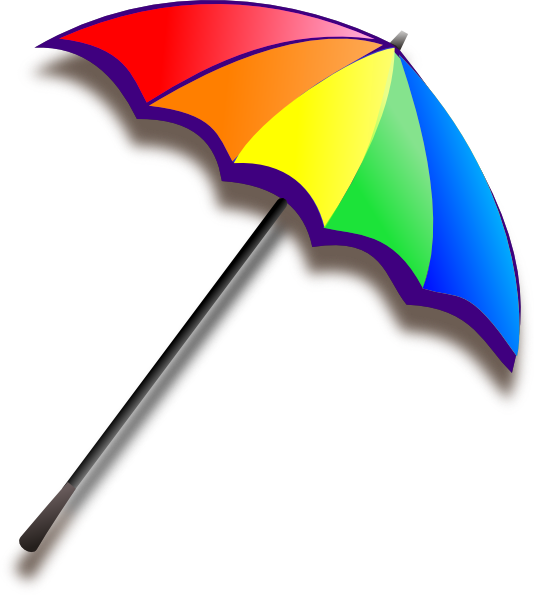 Towel
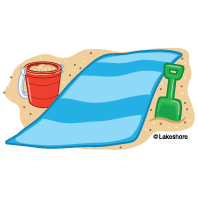 Picnic
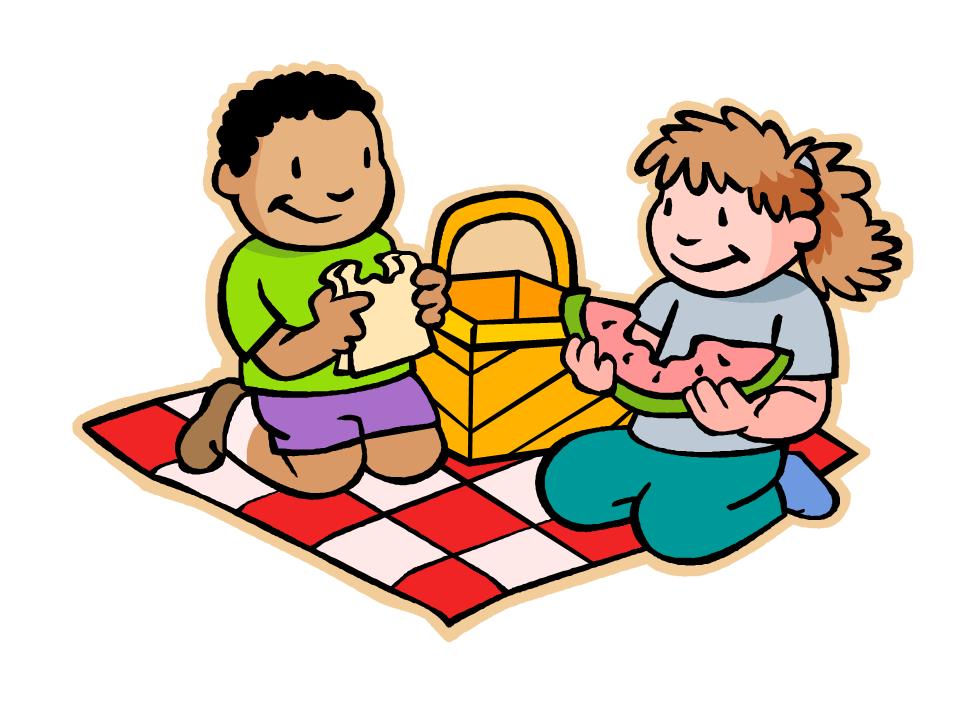 Sun cream
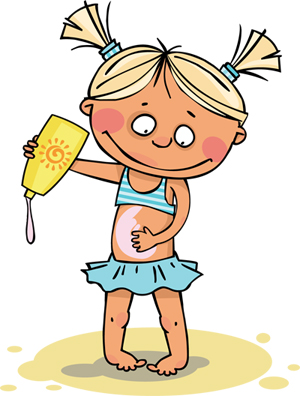 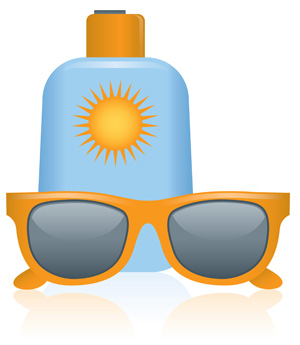 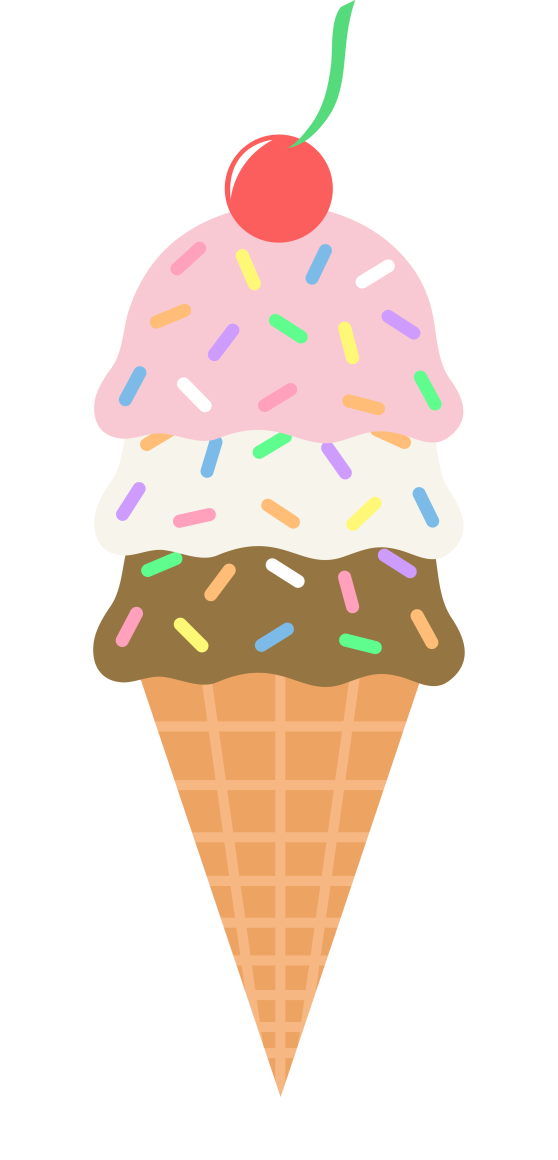 Ice cream
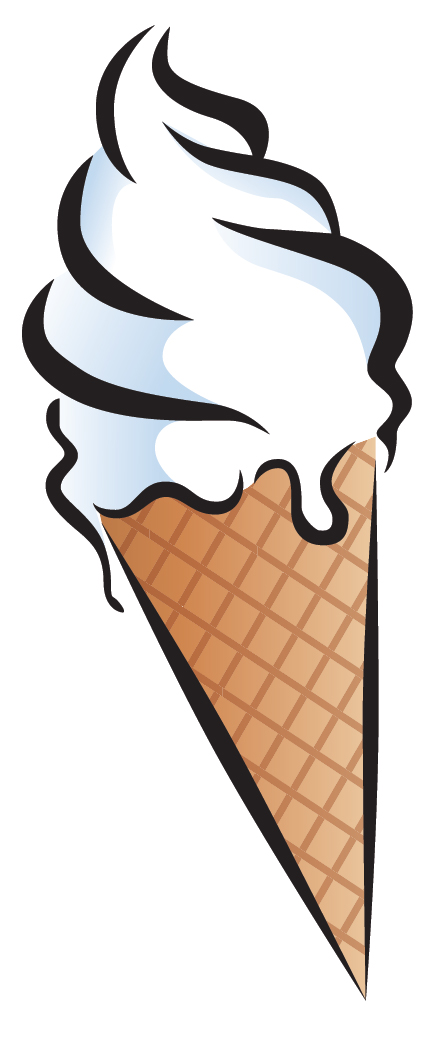 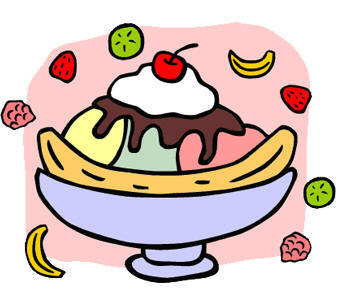